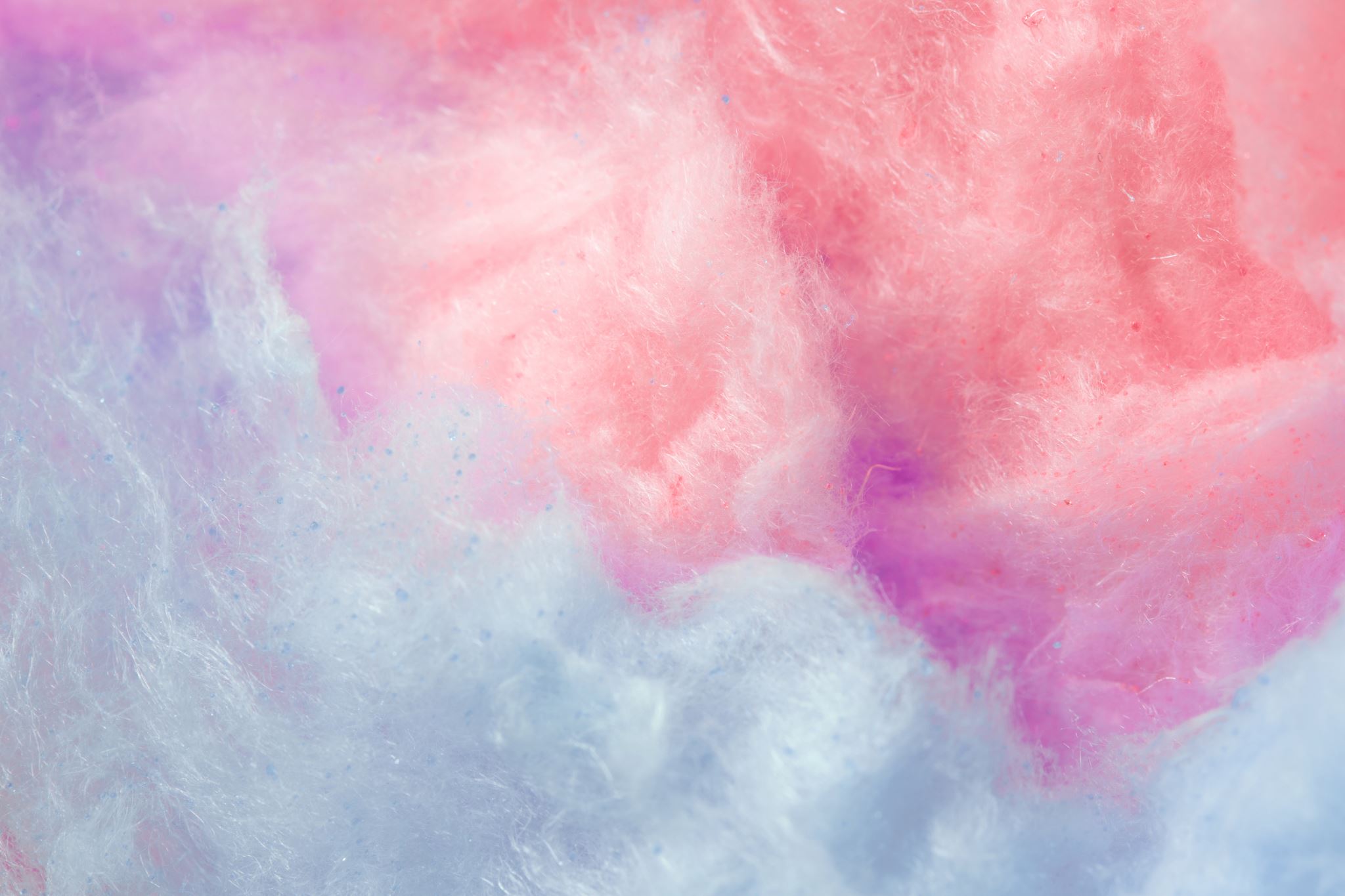 výzkum volebního trhu
Politický marketing, LS 2024
Marcela Konrádová
aktéři jsou racionální
= výhra ve volbách?

program
konzistence
členové
...
znalost trhu!
úspěch politické strany
politický trhvolební trh
z ekonomiky
mikro a makro prostředí
směna
ideální marketingový mix
4P
5P – lidé (people)
6P? - packiging
7P? – physical evidence
faktory definujícítrh
ČR a volební trh
druhy a typy trhu
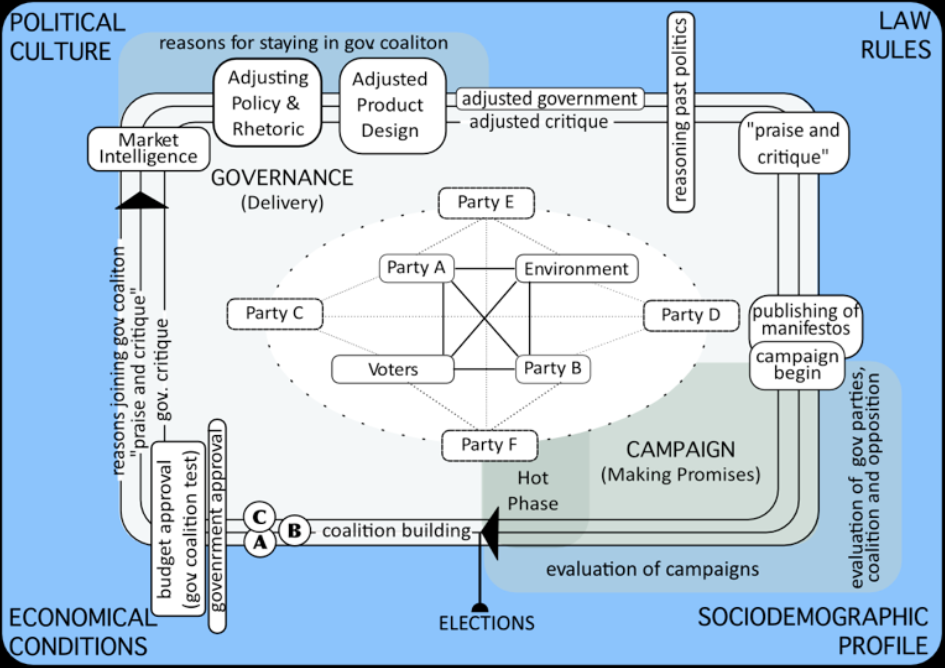 cykluspolitiky
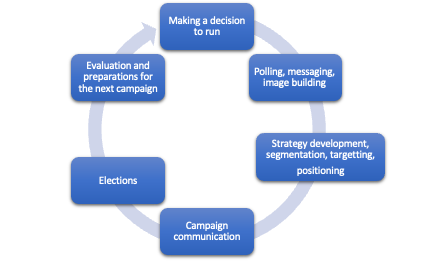 cykluskampaně
data-drive campaigns
premoderní - moderní – postmoderní – data-driven
charakteristiky
užívání digitálních technologií
mikrotargeting
personalizace
mezinárodní, externí aktéři
strategie vycházející z dat (dlouhodobý sběr vs. ad hoc)
význam politické analytiky
feedback
výzkum trhu
SWOT analýza
student/ka si vybere JEDNU z parlamentních STRAN (ne koalic)
SWOT analýza vč. strategií pro nadcházející volby do Evropského parlamentu
termín odevzdání SWOT analýzy je 21. dubna 2023 (půlnoc) elektronicky výhradně do odevzdávárny v Moodle
striktní rozsah 5 NS
součástí je i krátké (max. 1 odstavec) představení subjektu
hodnotí se práce se zdroji, argumentace i formální a gramatické náležitosti
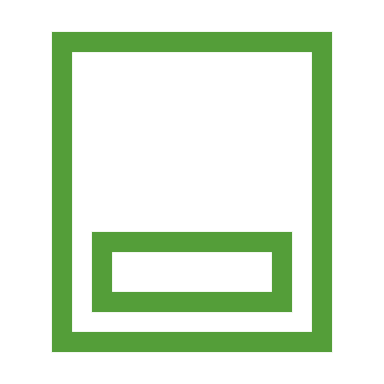 SWOT analýza
typ situační analýzy
používána také ke strategickému plánování a strategické komunikaci
zkoumá vnitřní prostředí organizace (silné a slabé stránky) a vnější faktory (příležitosti a hrozby)
interní faktory podporují, případně brání, organizaci v dosažení jejích cílů a jsou také označovány jako kontrolovatelné 
příležitosti a hrozby jsou nekontrolovatelné a představují spíše možnosti, které by jí prosazování strategie mohly umožnit, respektive znemožnit
SWOT analýza
princip účelnosti
princip relevantnosti
princip kauzality 
princip objektivnosti

tým!

alespoň 5 bodů
v každém segmentu
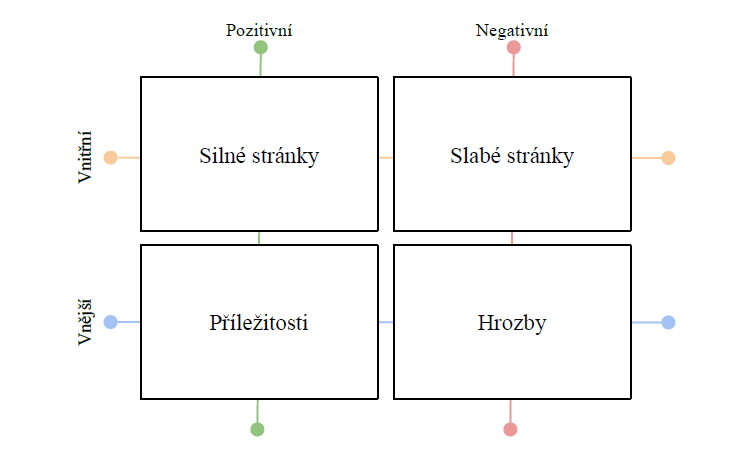 konfrontační matice
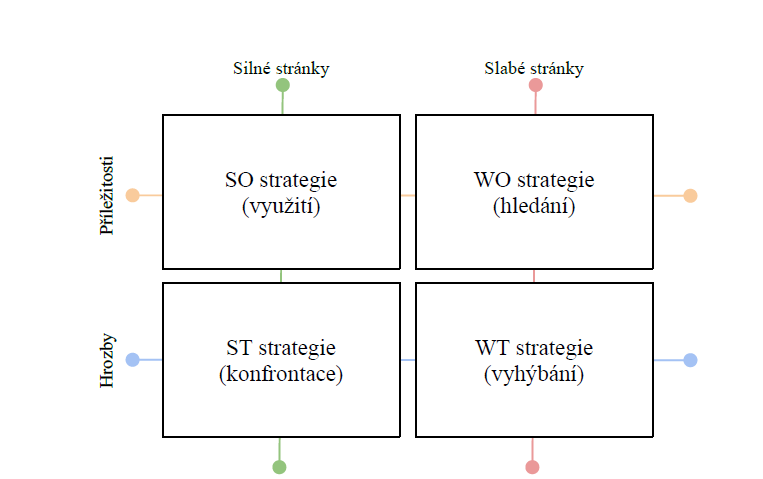 message box
Tak příště!
strategické nástroje